A. Pukhov
Institute for Theoretical Physics I
University of Dusseldorf, Germany
Proton Driven
Plasma Wake Field Acceleration
AAC, Austin TX, 11 June 2012
PDPWA collaboration
1 Brookhaven National Laboratory, Brookhaven, USA
2 Budker Institute of Nuclear Physics, Novosibirk, Russia
3 CERN, Geneva, Switzerland
4 Cockroft Institute, Daresbury, UK
5 DESY, Hamburg, Germany
6 Universit¨at Heidelberg, Heidelberg, Germany
7 Heinrich Heine University, Dusseldorf, Germany
8 Instituto de Plasmas e Fusao Nuclear, IST, Lisboa, Portugal
9 Imperial College, London, UK
10 John Adams Institute for Accelerator Science, Oxford, UK
11 Karlsruher Institute of Technology KIT, Karlsruhe, Germany
12 LAL, Univ Paris-Sud, CNRS/IN2P3, Orsay, France
13 LOA, Laboratoire dOptique Applique, CNRS/ENSTA/X, France
14 Los Alamos National Laboratory, NM, USA
15 Ludwig Maximilian University, Munich, Germany
16 Max Planck Institute for Physics, Munich, Germany
17 Max Planck Institute for Plasma Physics, Greifswald, Germany
18 Panjab University, Chandigarh, India
19 Rutherford Appleton Laboratory, Chilton, UK
20 State Key Laboratory        of Nuclear Physics and Technology,         Peking University, China
21 Tsinghua University, Beijing, China
22 University of California, Los Angeles, CA, USA
23 University College London, London, UK
24 University of Oslo, Oslo, Norway
25 University of Strathclyde, Glasgow, Scotland, UK
6/11/2012
pukhov@tp1.uni-duesseldorf.de
2
Outline
Why protons as the driver?
Proton bunch self-modulation in plasma
Phase velocity of the wake
Electron injection 
Towards TeV energies
Livingston plot shows saturation
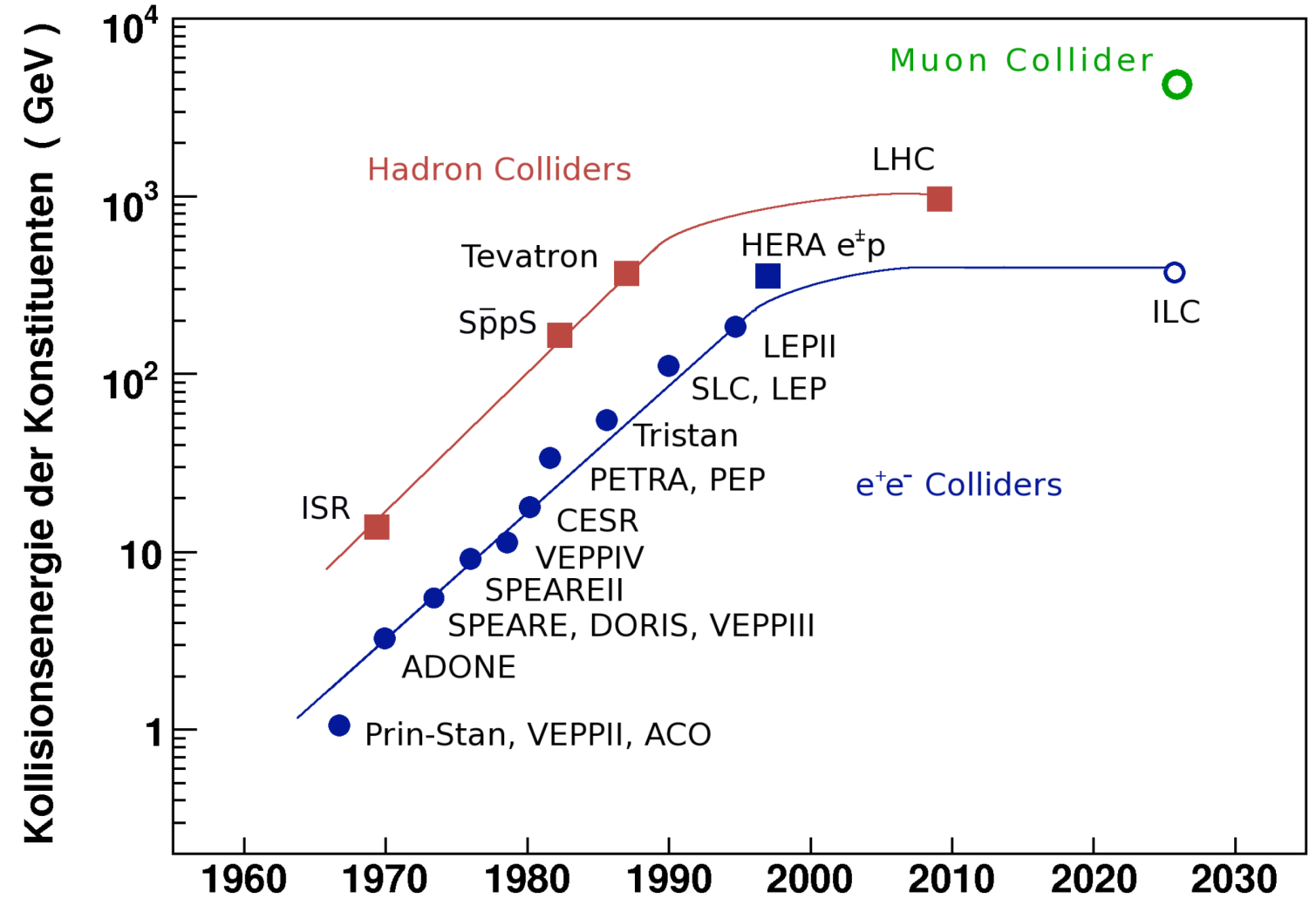 New technology is required!
6/11/2012
pukhov@tp1.uni-duesseldorf.de
4
Why a linear collider			or muon collider?
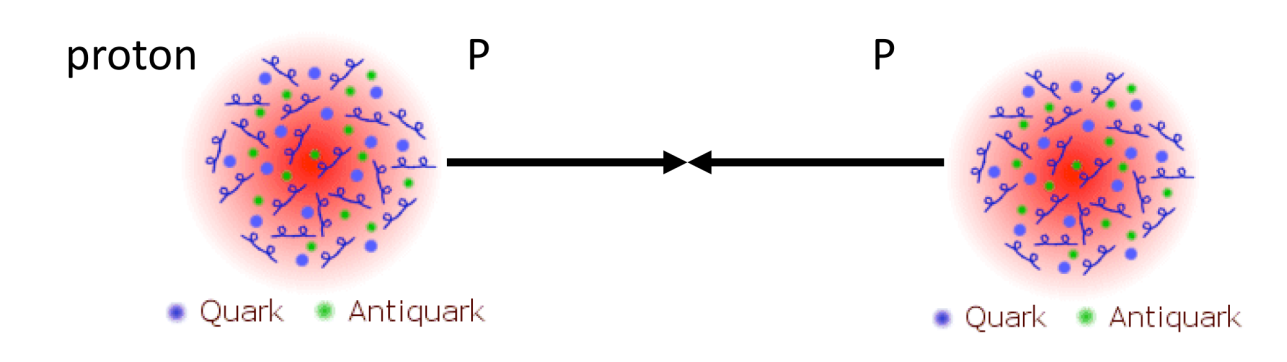 Leptons preferred: collide point-like particles rather than complex objects
But, particles radiate when accelerated, power as
Need linear accelerator or heavy particles (large m)!
6/11/2012
pukhov@tp1.uni-duesseldorf.de
5
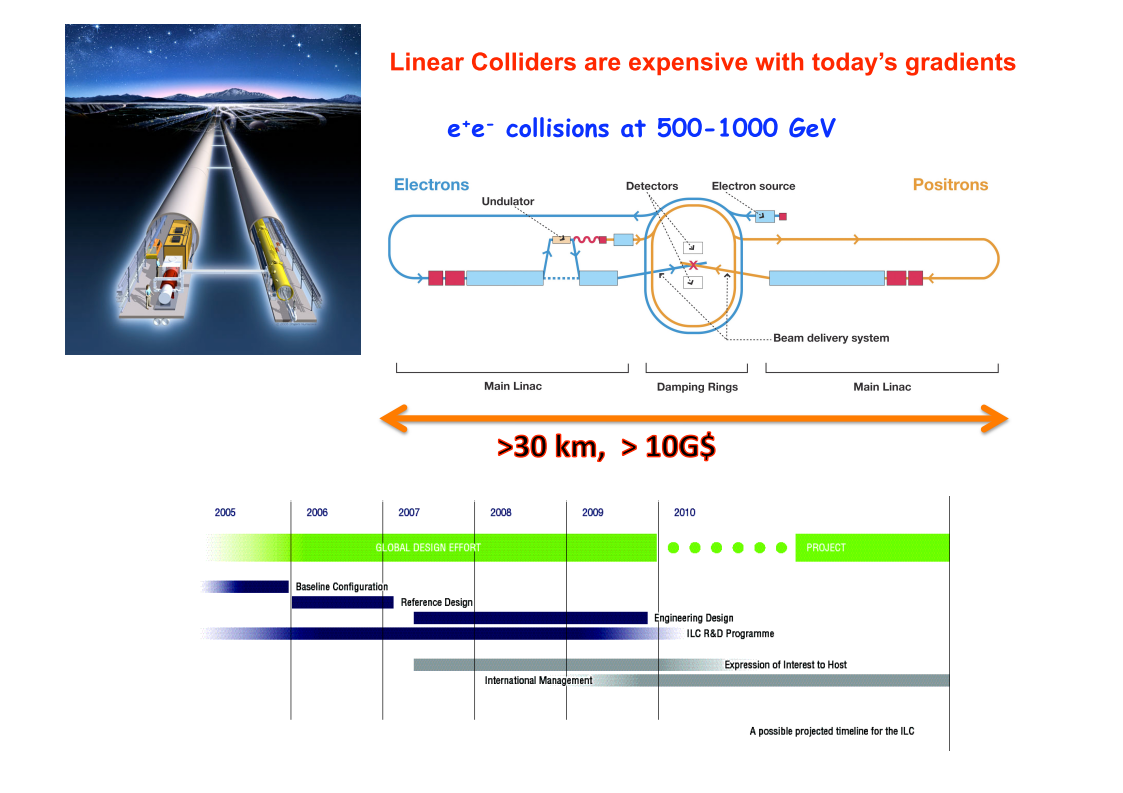 6/11/2012
pukhov@tp1.uni-duesseldorf.de
6
New Livingston plot: 			plasma acceleration
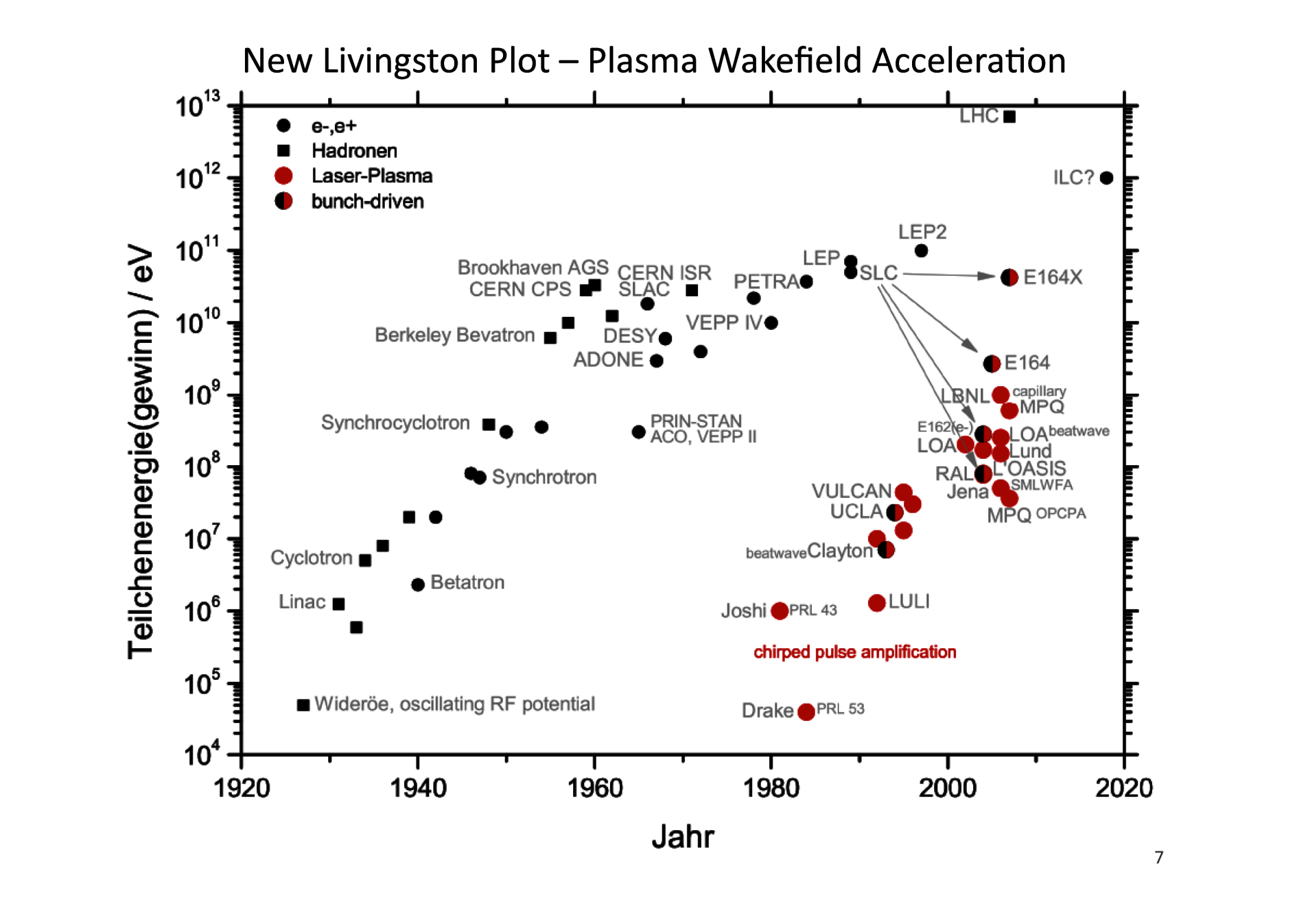 6/11/2012
pukhov@tp1.uni-duesseldorf.de
7
Nonlinear “blowout” regime
Electron beam driven wake field in the blowout regime
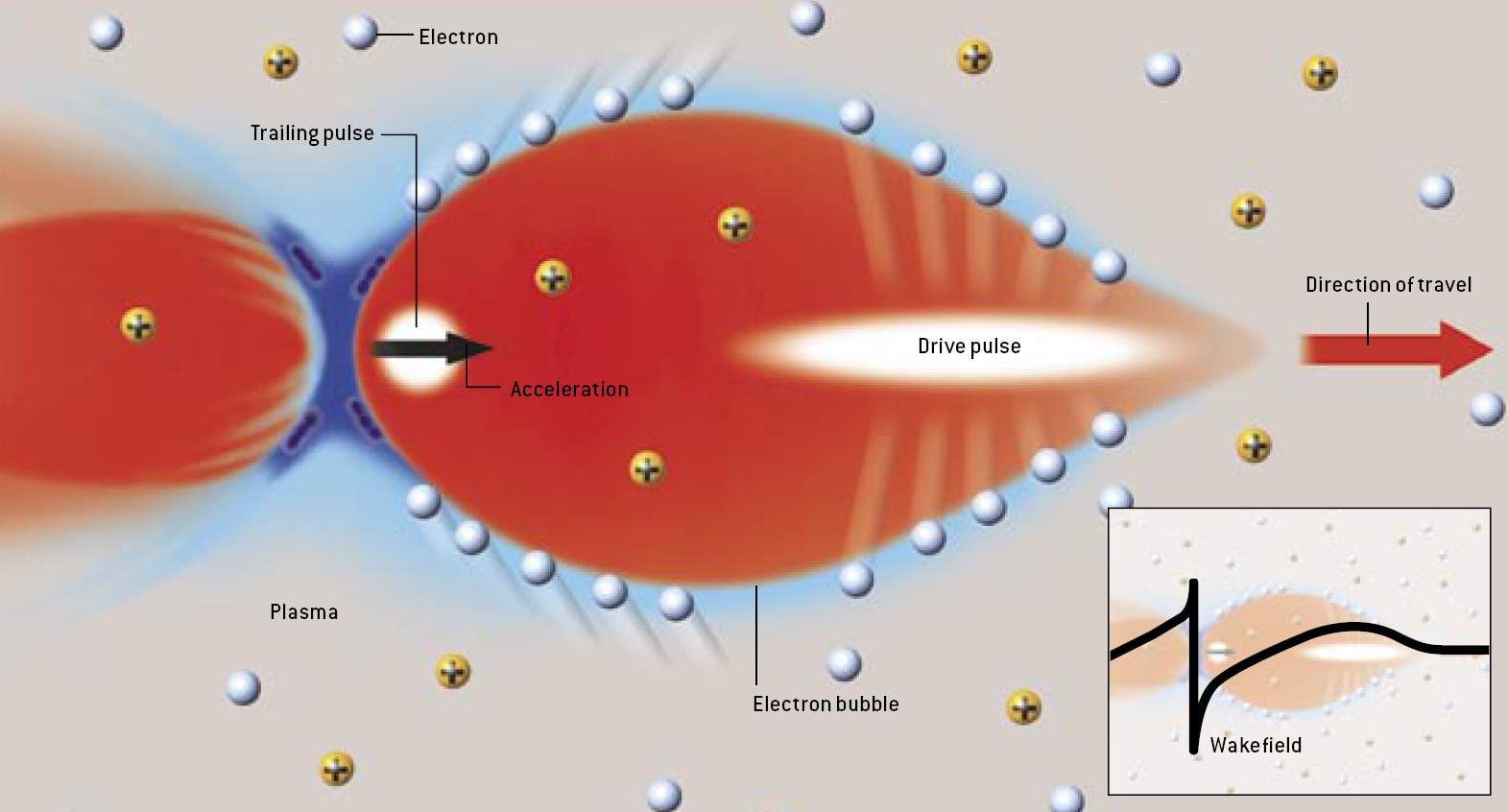 Ch. Joshi, UCLA
11.06.2012
pukhov@tp1.uni-duesseldorf.de
8
Transformer ratio
Why not continue with electrons???
There is a fundamental limit on energy gain (symmetric driver):
This means that many stages are required to reach TeV from known e-beams (SLAC has 45 GeV)
TeV proton bunches exist today. So, why not use them?
6/11/2012
pukhov@tp1.uni-duesseldorf.de
9
Proton driven wake fields
Both laser-driven and electron-driven acceleration will require many stages to reach TeV energies
We know how to produce multi-TeV proton bunches with >1011 population today.We can use these bunches to accelerate electrons to TeV possibly in single stage.
Need short proton bunches for high gradient acceleration.
Today’s proton bunches sz=10…30 cm
6/11/2012
pukhov@tp1.uni-duesseldorf.de
10
Possible accelerator
Caldwell, Lotov, Pukhov, Simon, Nature Phys. 5, 363 (2009)
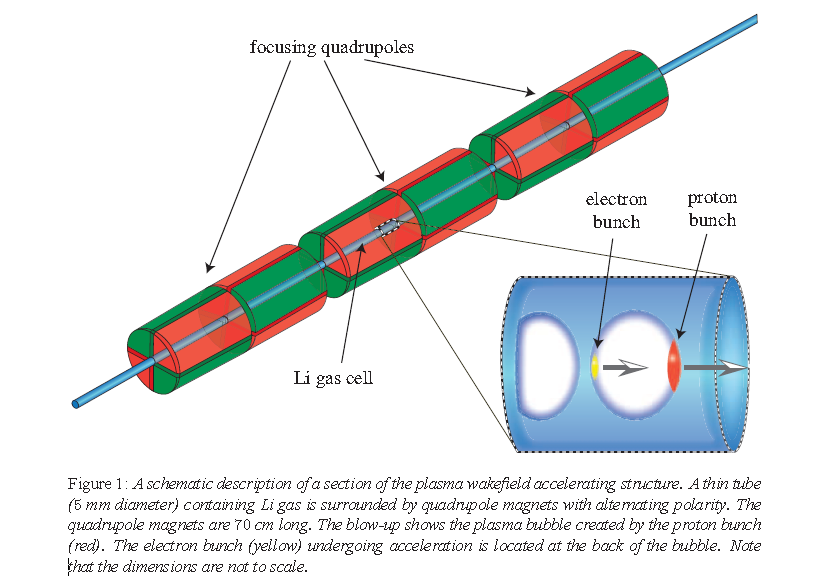 Short proton driver, twp~1:Excellent wakefield generation
Caldwell, Lotov, Pukhov, Simon, Nature Phys. 5, 363 (2009)
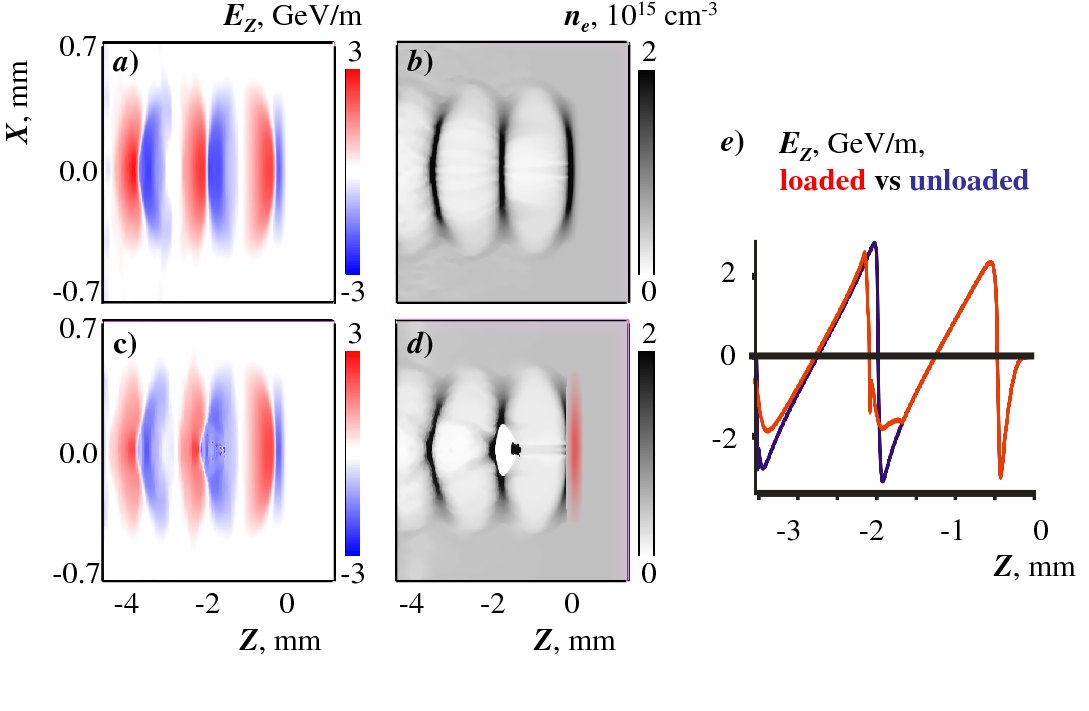 11.06.2012
pukhov@tp1.uni-duesseldorf.de
12
Phase space evolution
Caldwell, Lotov, Pukhov, Simon, Nature Phys. 5, 363 (2009)
Initial               150 m             300 m             450 m
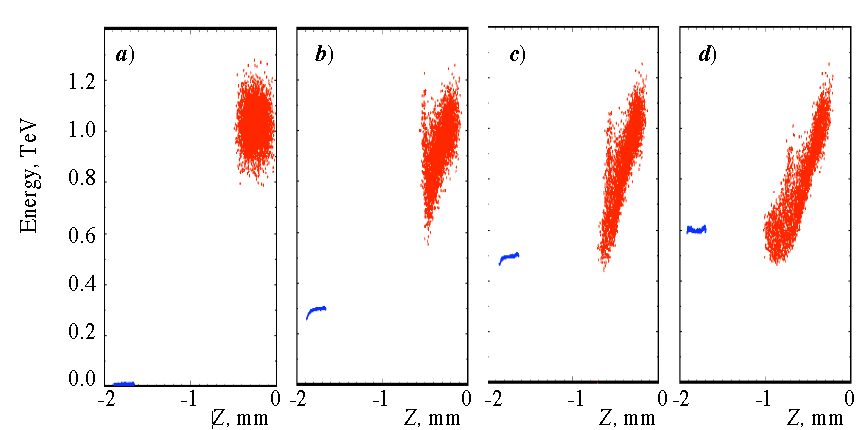 11.06.2012
pukhov@tp1.uni-duesseldorf.de
13
Problem: proton beams are too long
100 mm short proton beam assumed
Realistic beams are ~10 cm long
Solution: self-modulated regime
11.06.2012
pukhov@tp1.uni-duesseldorf.de
14
Pukhov et al.  Phys. Rev. Lett. 107, 145003 (2011)
Kumar, Pukhov, Lotov, Phys. Rev. Lett. 104, 255003 (2010)
Self-modulation instability
Equation for the beam envelope radius rb
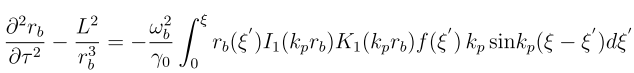 Positive feedback
is the beam plasma frequency
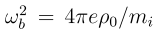 is defined by beam emittance
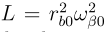 11.06.2012
pukhov@tp1.uni-duesseldorf.de
15
Proton beam self-modulation in plasmas
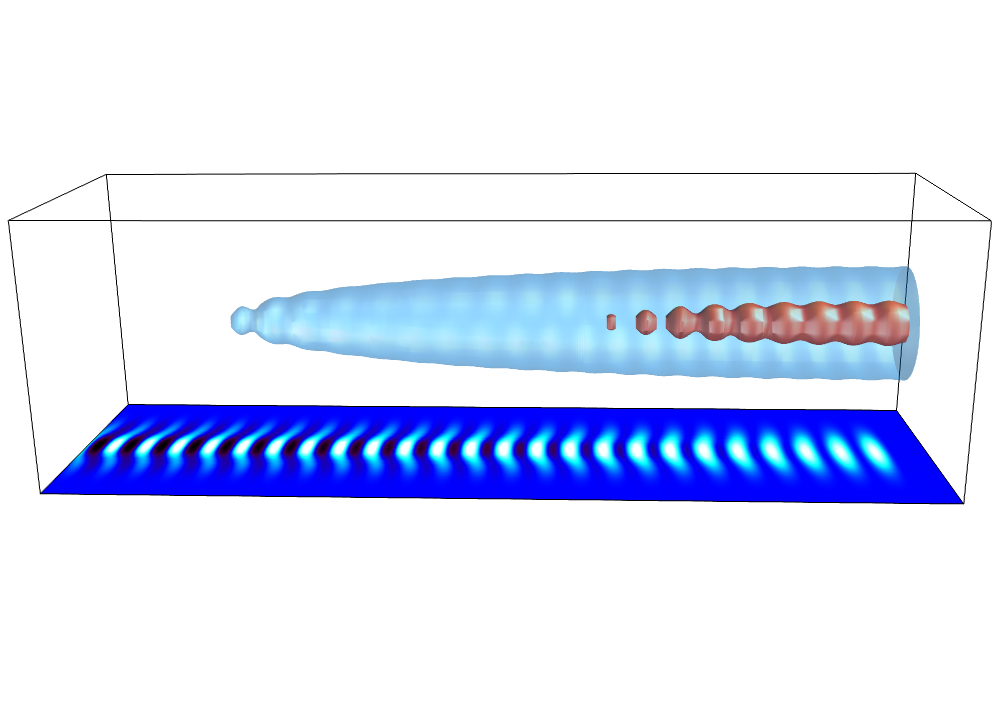 Beam self-modulates at plasma wavelength…
…and excites resonant wake field
6/11/2012
pukhov@tp1.uni-duesseldorf.de
16
Beam self-modulation 3D PIC results
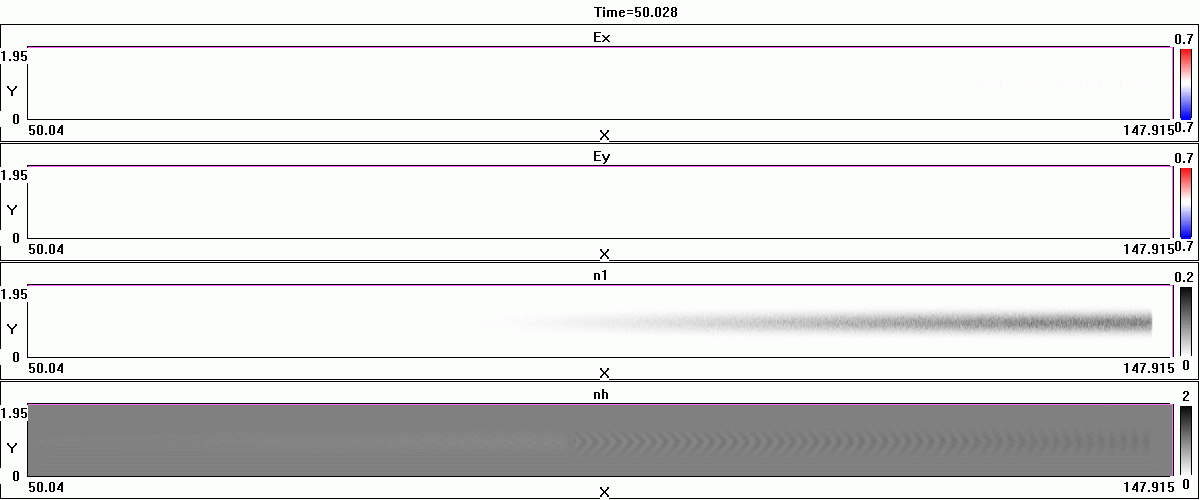 11.06.2012
pukhov@tp1.uni-duesseldorf.de
17
Numerical challenges
The code must simulate 1000 plasma oscillations
Be efficient to simulate many 10 meters of plasma
Disparate scales:
Plasma skin length 200 mm
Beam length 240 mm
Propagation length 10…100 m
6/11/2012
pukhov@tp1.uni-duesseldorf.de
18
SPS bunch simulations
T. Tuckmantel, A. Pukhov, J. Liljo, M. Hochbruck, IEEE TPS,  38, 2383-2389  (2010)
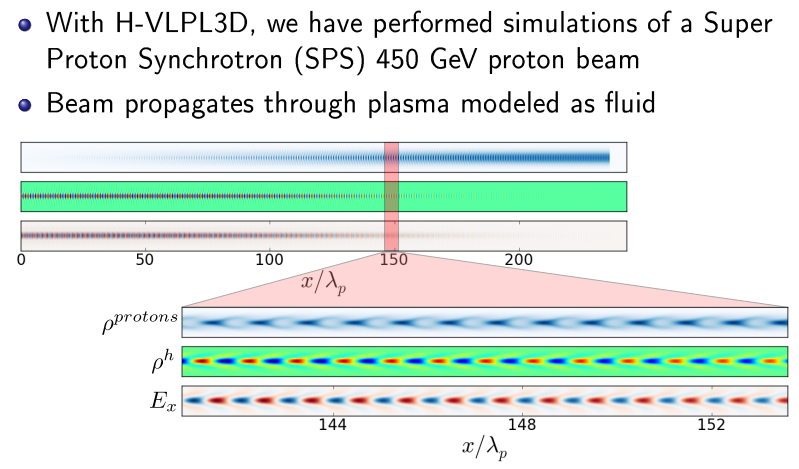 6/11/2012
pukhov@tp1.uni-duesseldorf.de
19
Expected accelerating field
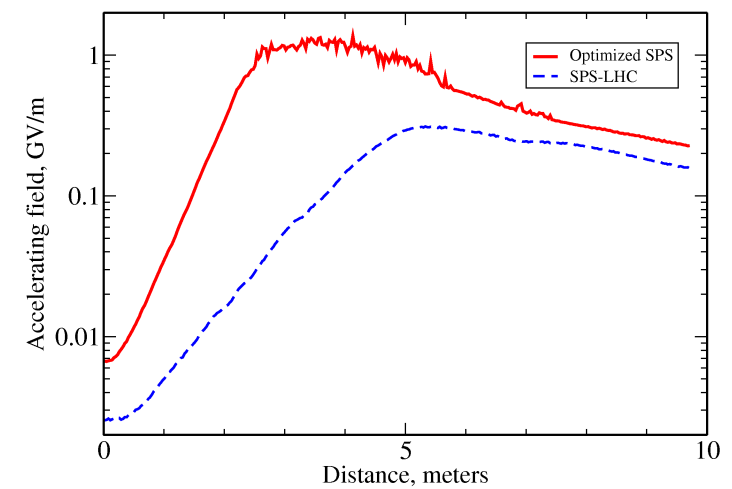 6/11/2012
pukhov@tp1.uni-duesseldorf.de
20
Electron injection into wake
What should be the initial energy of electrons?

The driver has a g-factor of a few 1000.

Do we need a GeV electron injector?

Can we trap a few MeV electrons?
6/11/2012
pukhov@tp1.uni-duesseldorf.de
21
Electron phase space
Esarey et al., 2009
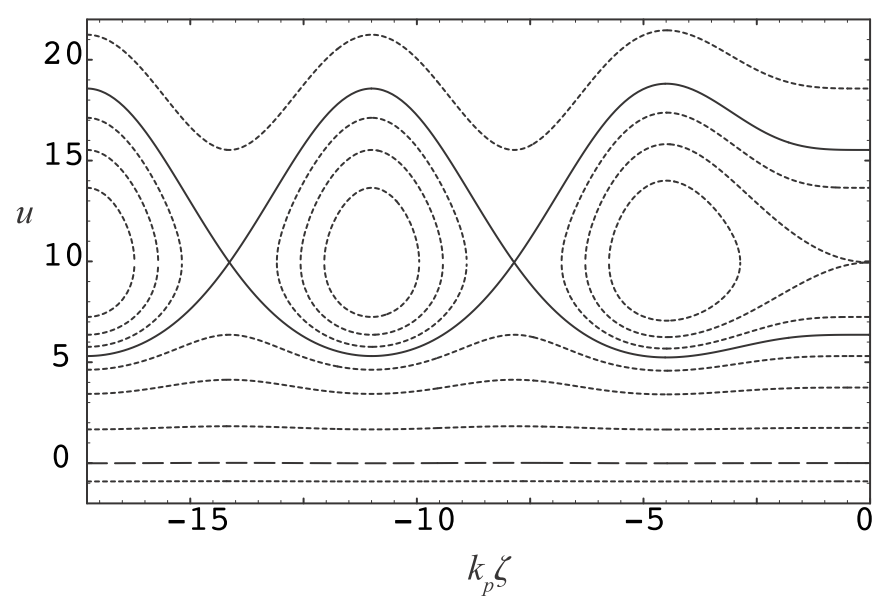 6/11/2012
pukhov@tp1.uni-duesseldorf.de
22
Energy gain
The wake phase velocity defines the maximum possible energy gain
For a large amplitude wake,                                    ,the energy gain is
Taking sustained Emax=0.1 produced by SPS-LHC, we need  gph> 70 to reach 1 GeV energy gain.
6/11/2012
pukhov@tp1.uni-duesseldorf.de
23
Analytical theory
Pukhov et al., Phys Rev Lett (2011), C. Schroeder et al., Phys Rev Lett (2011)
The dispersion relation has three solutions.
One fast, stable mode:
And two slow modes, one decaying, one growing:
The phase velocity of the growing mode is
6/11/2012
pukhov@tp1.uni-duesseldorf.de
24
Comparison theory vs simulation
Pukhov et al., Phys Rev Lett (2011)
x 10-4
0
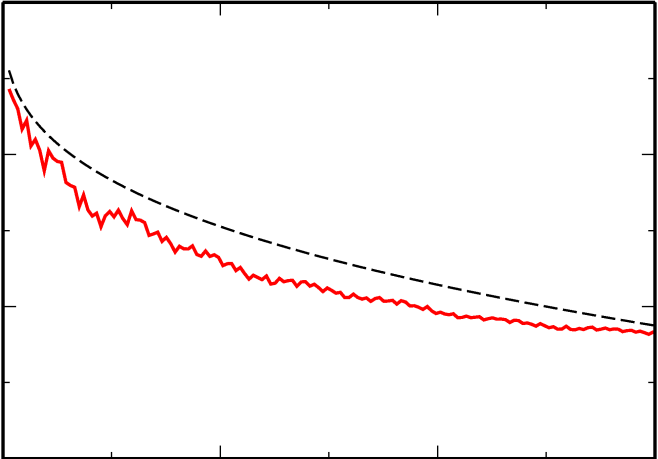 (c)
(vph – c )/ c
-1
-2
x/2p
100
0
50
6/11/2012
pukhov@tp1.uni-duesseldorf.de
25
Phase velocity of the wake
(vph – c )/ c,  x10-4
(b)
Pukhov et al., Phys Rev Lett (2011)
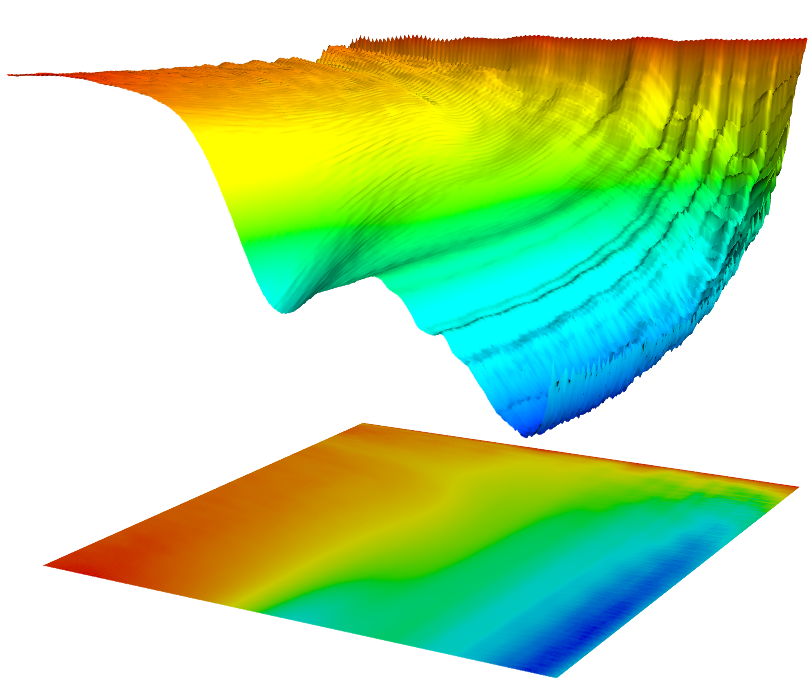 0
The wake is slowed down. Its minimum gamma-factor is
gmin~ 40This is order of magnitude below that of the beam
-1
-2
-3
-4
0
100
10
x/2p
5
200
Z, m
0
6/11/2012
pukhov@tp1.uni-duesseldorf.de
26
Electron injection
Side injection after 6 meters, at 0.005 rad angle, 8 MeV electrons
6/11/2012
pukhov@tp1.uni-duesseldorf.de
27
Electron injection
Side injection after 6 meters, at 0.005 rad angle, 8 MeV electrons
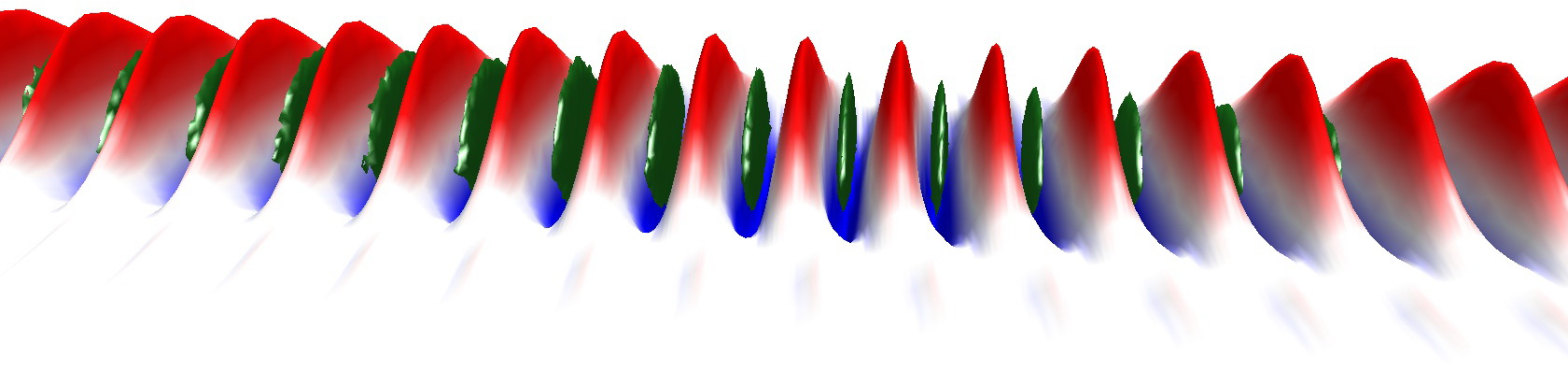 6/11/2012
pukhov@tp1.uni-duesseldorf.de
28
Electron injection
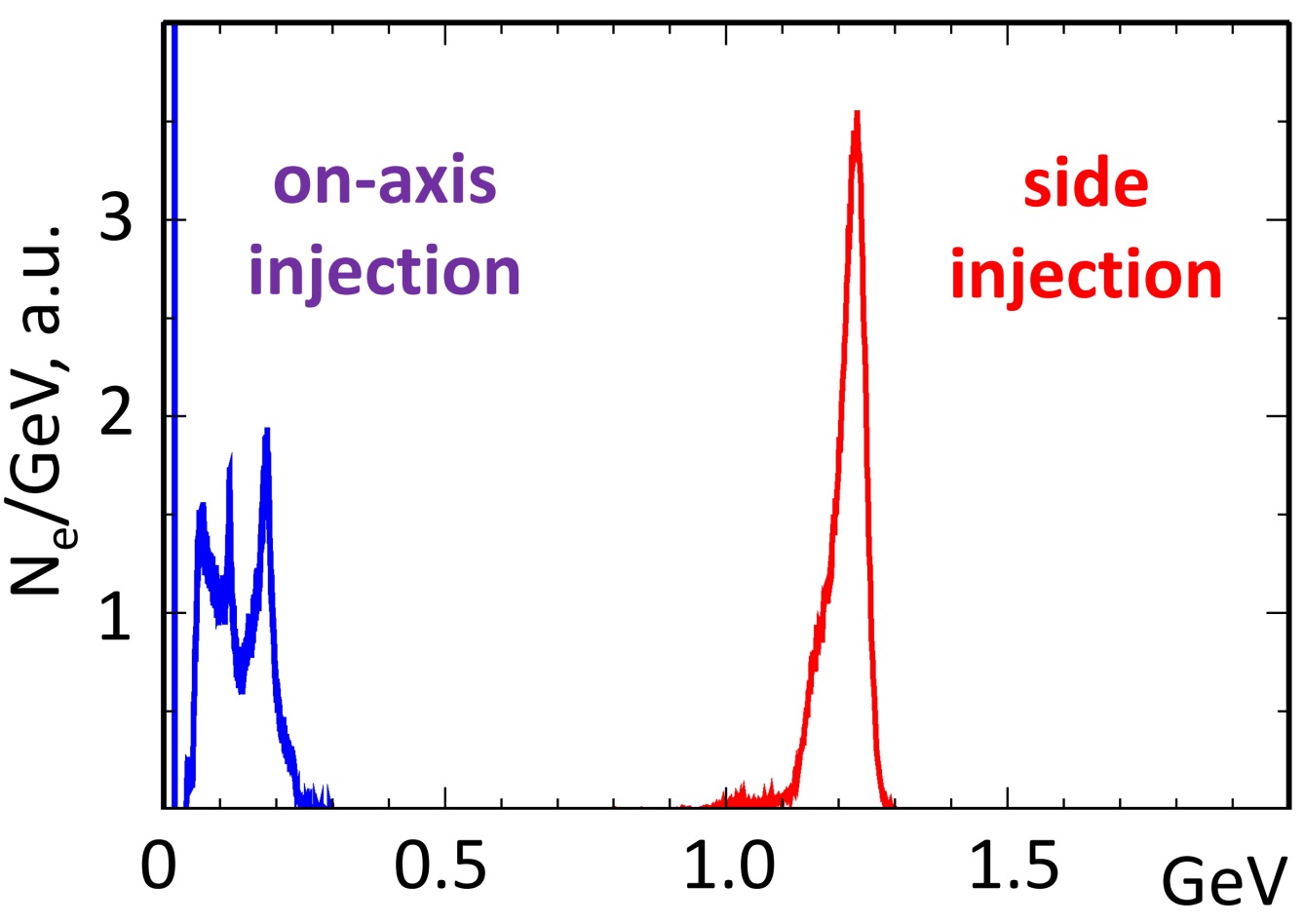 Side injectionafter 6 meters,at 0.005 rad angle,
8 MeV electrons
6/11/2012
pukhov@tp1.uni-duesseldorf.de
29
PDPWA at CERN
European Network on Novel Accelerators , lead by CERN
First proton-driven plasma wake field acceleration workshop held at LHC
Dec. 2009
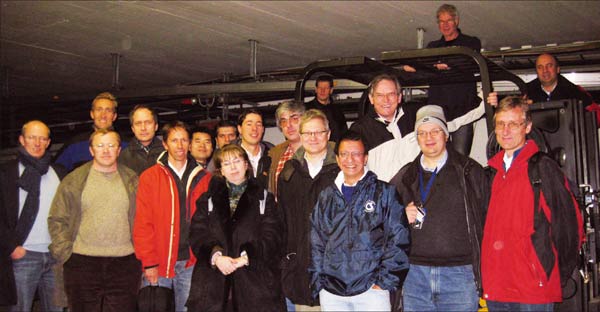 Pilot experiment:
Demostrate 1 GeV gain in 10 meters usingSPS driver
6/11/2012
pukhov@tp1.uni-duesseldorf.de
30
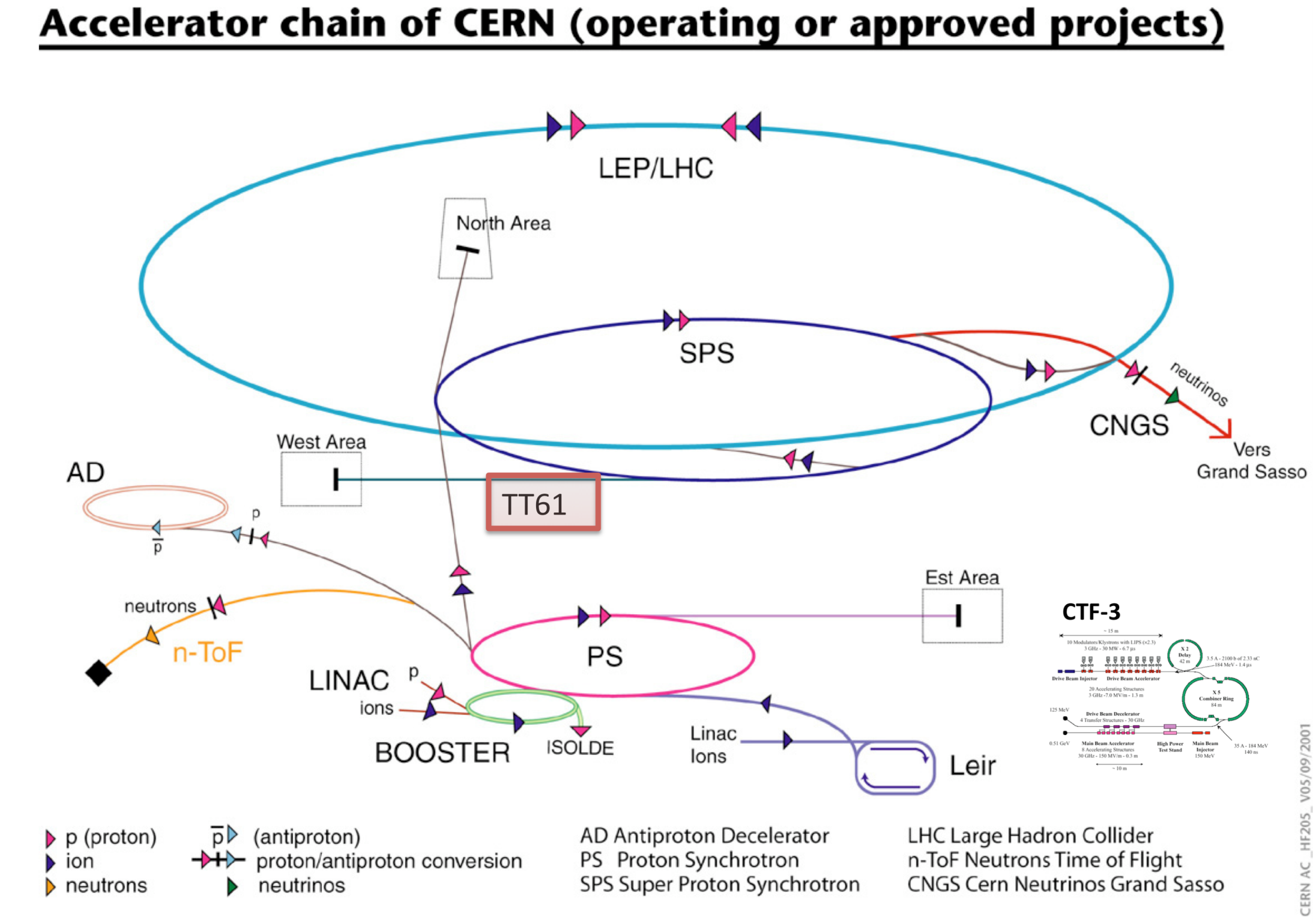 Expected accelerating field
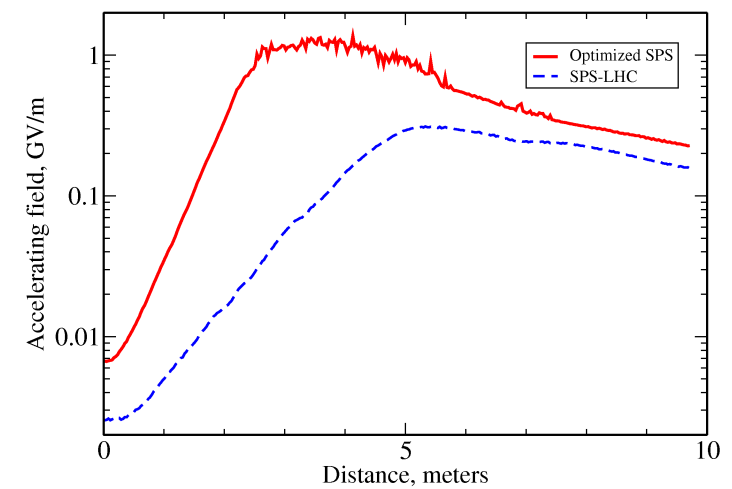 6/11/2012
pukhov@tp1.uni-duesseldorf.de
31
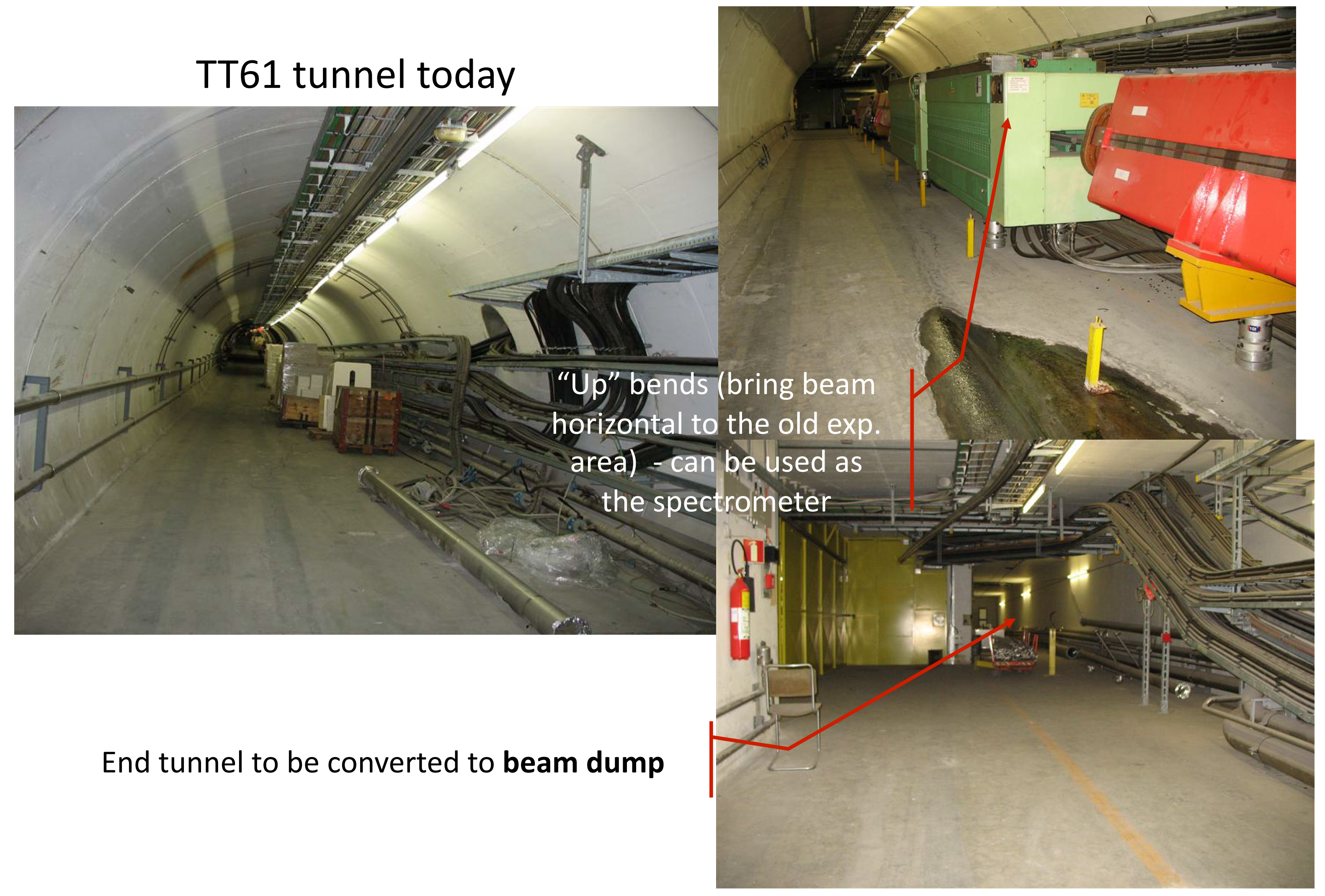 6/11/2012
pukhov@tp1.uni-duesseldorf.de
32
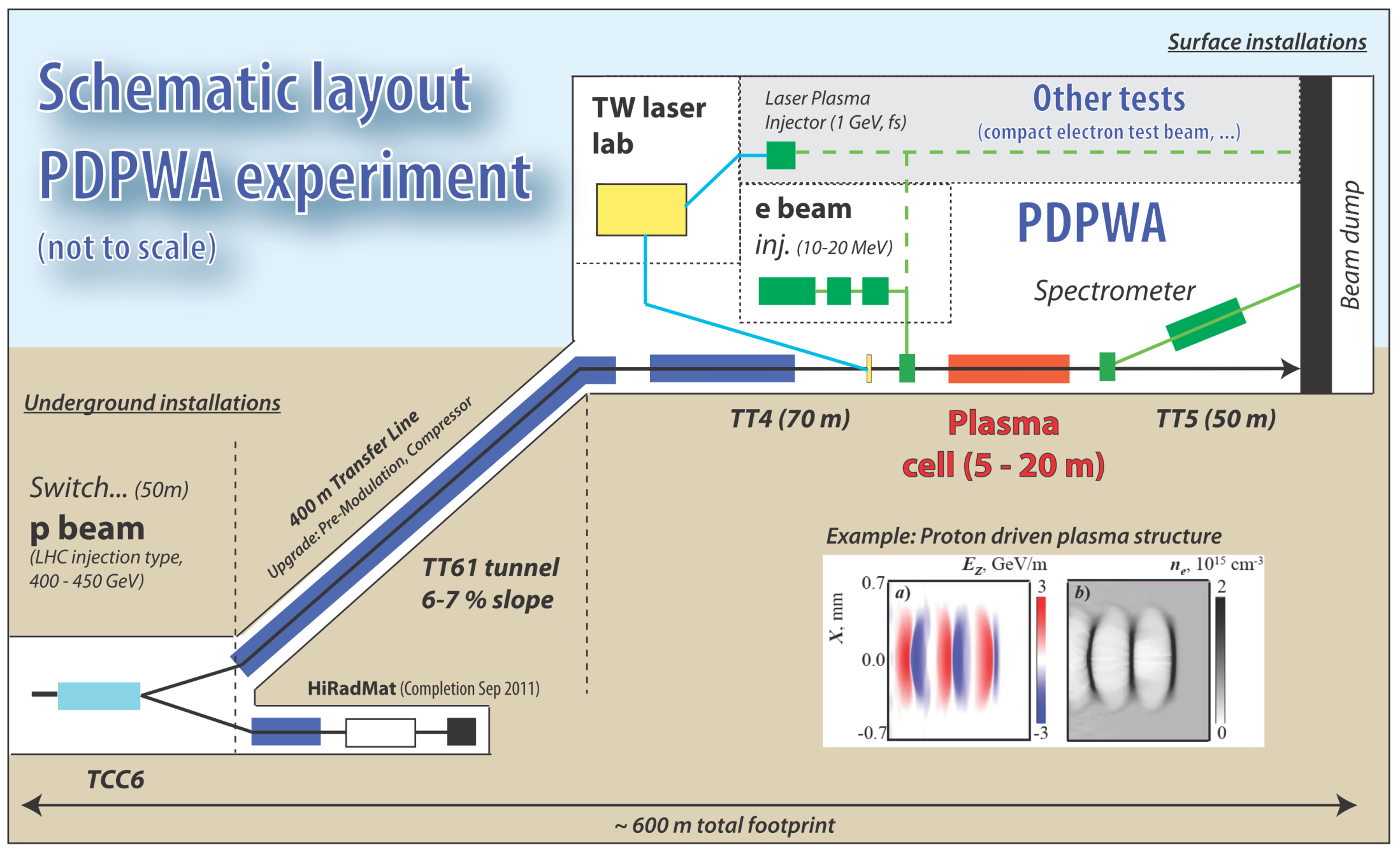 6/11/2012
pukhov@tp1.uni-duesseldorf.de
33
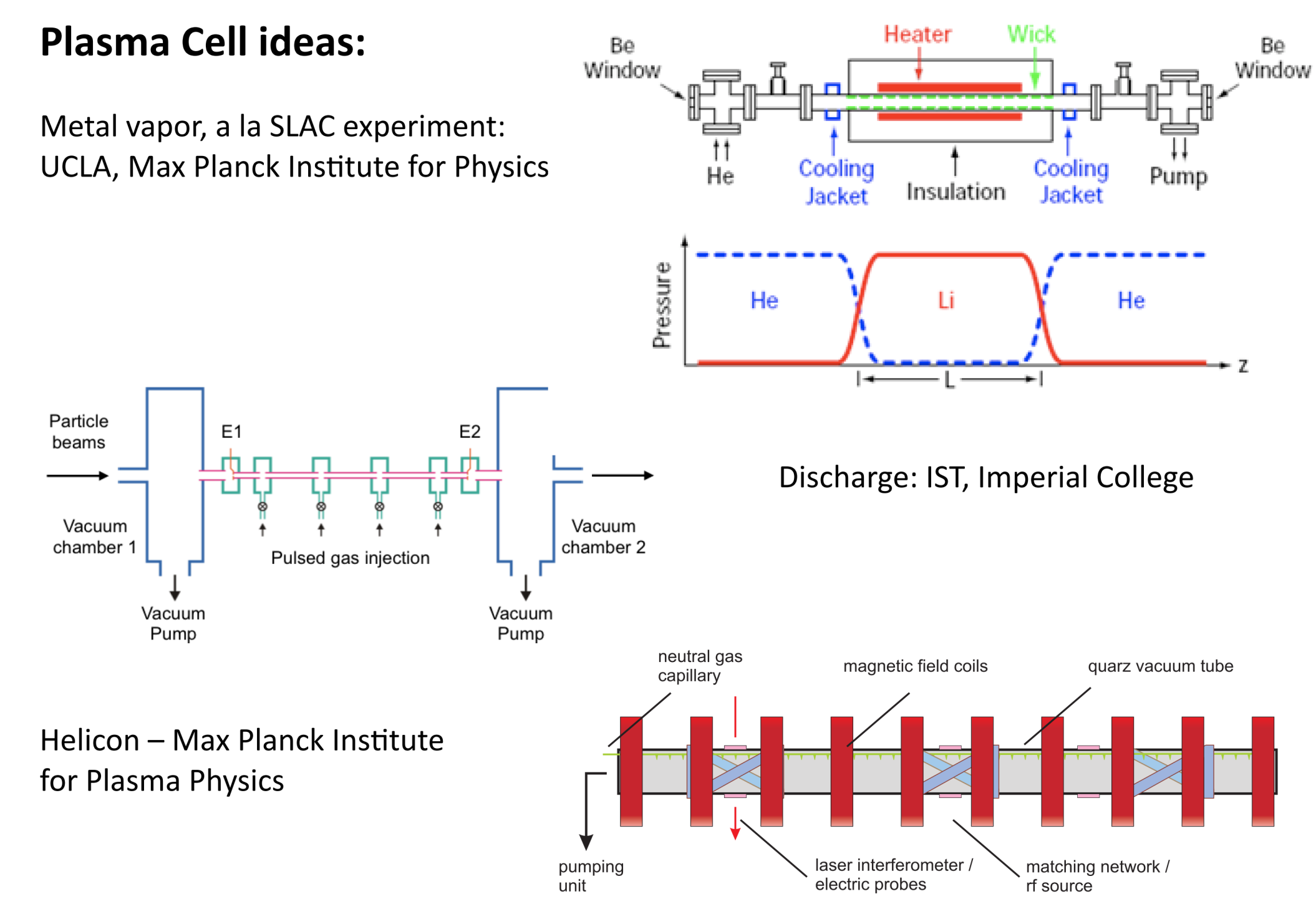 6/11/2012
pukhov@tp1.uni-duesseldorf.de
34
Discharge plasma source at MPP, Munich
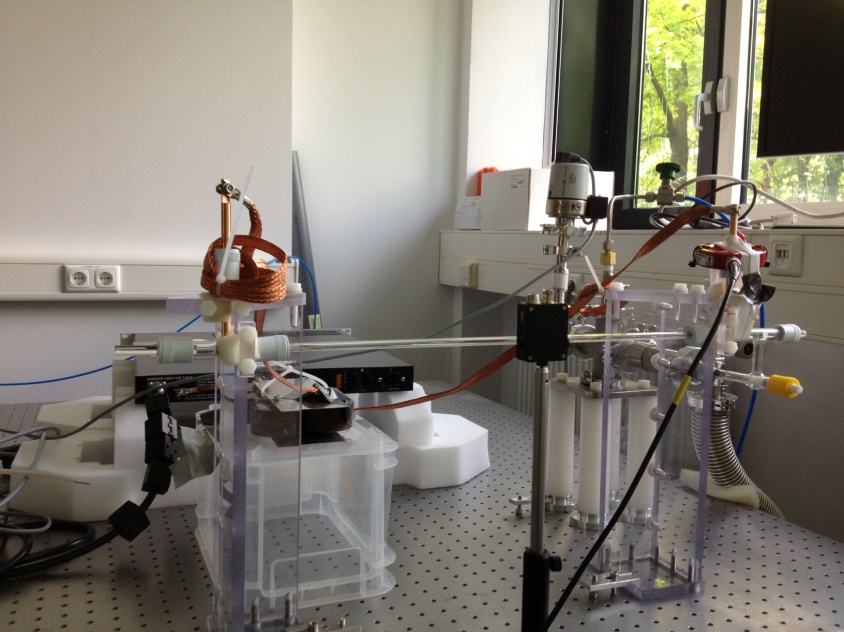 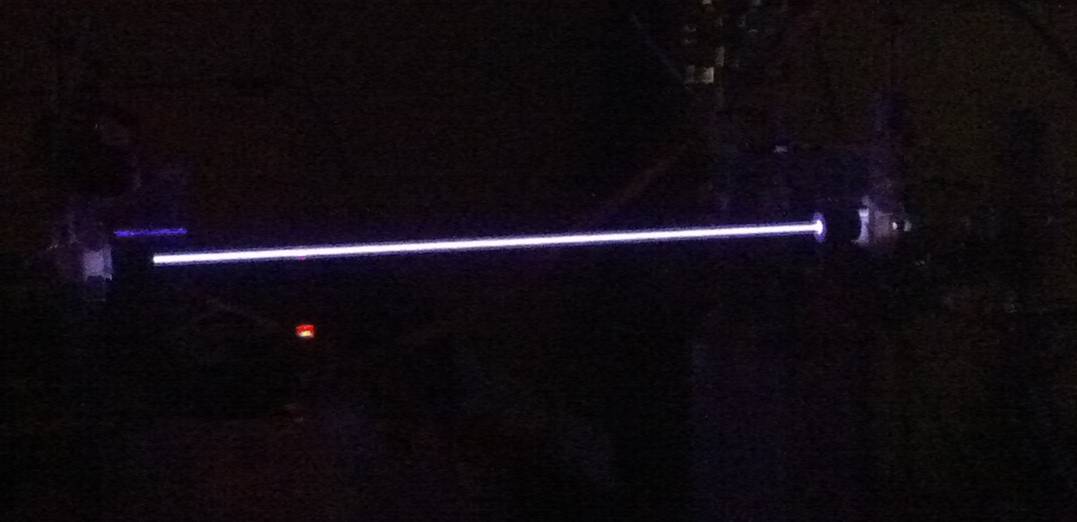 Helicon plasma source at IPP, Greifswald
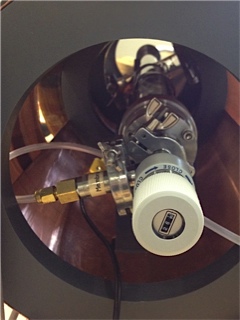 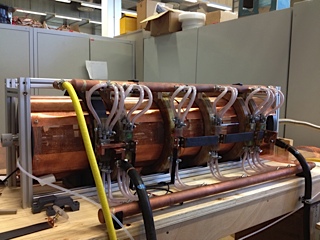 6/11/2012
pukhov@tp1.uni-duesseldorf.de
35
Outlook
Caldwell, Lotov, Phys. Plasmas 18, 13101 (2011)
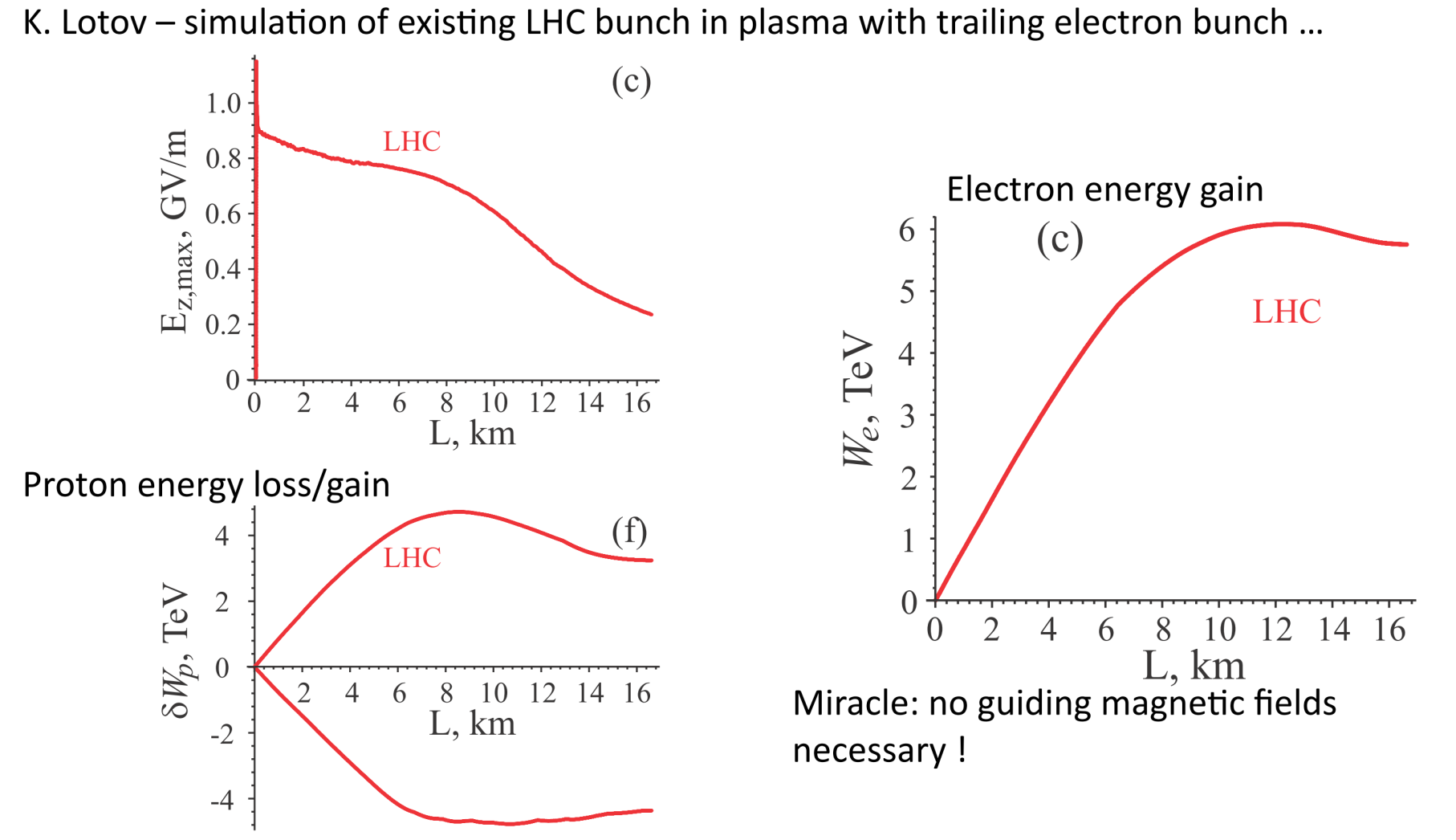 6/11/2012
pukhov@tp1.uni-duesseldorf.de
36
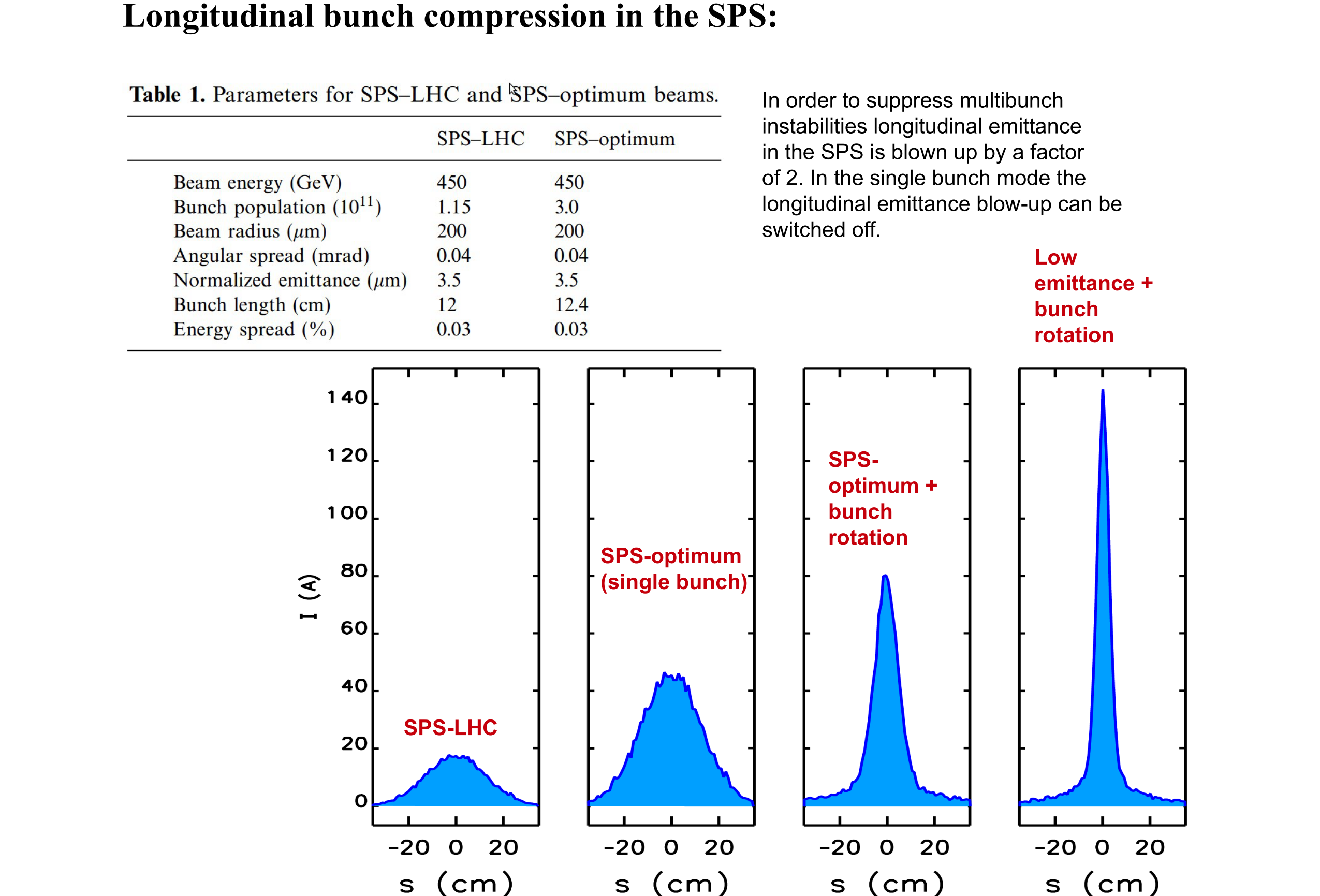 6/11/2012
pukhov@tp1.uni-duesseldorf.de
37